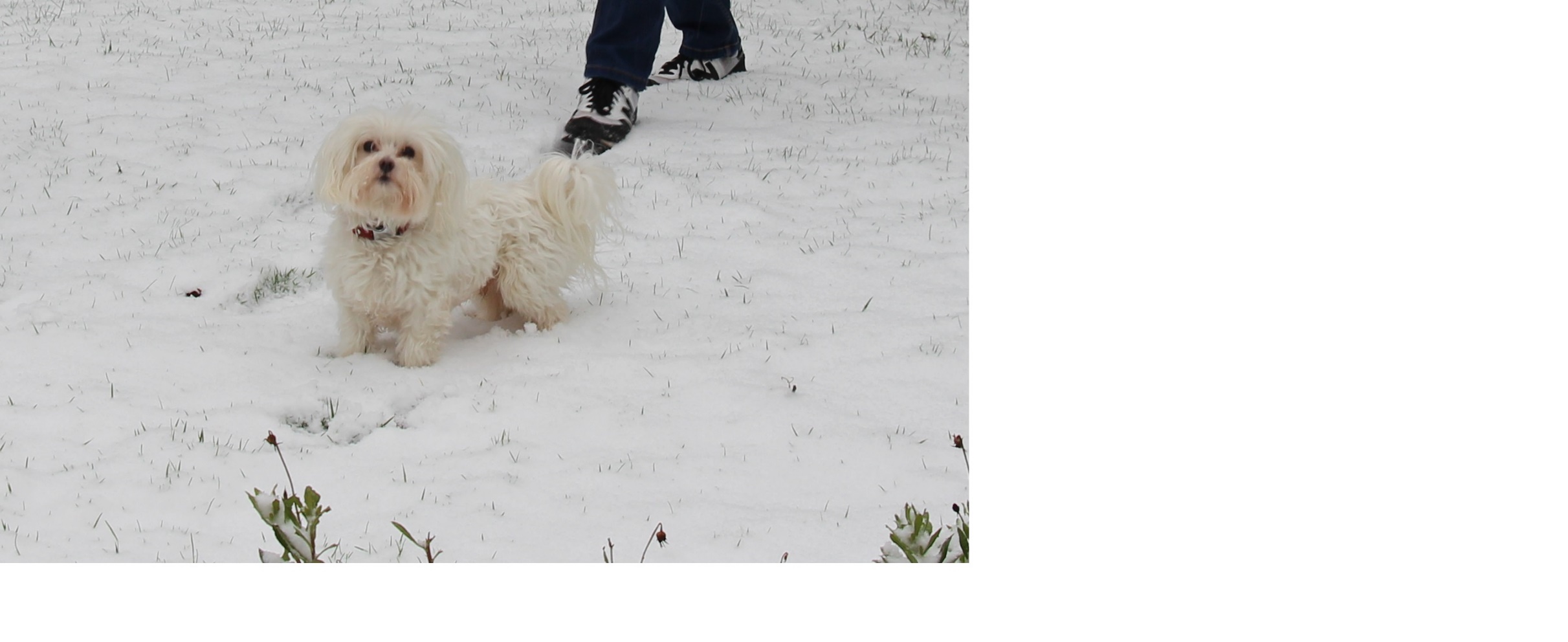 I wish you a merry christmas and an happy new year with lot of joy.

From Iety the abominable snowdog.